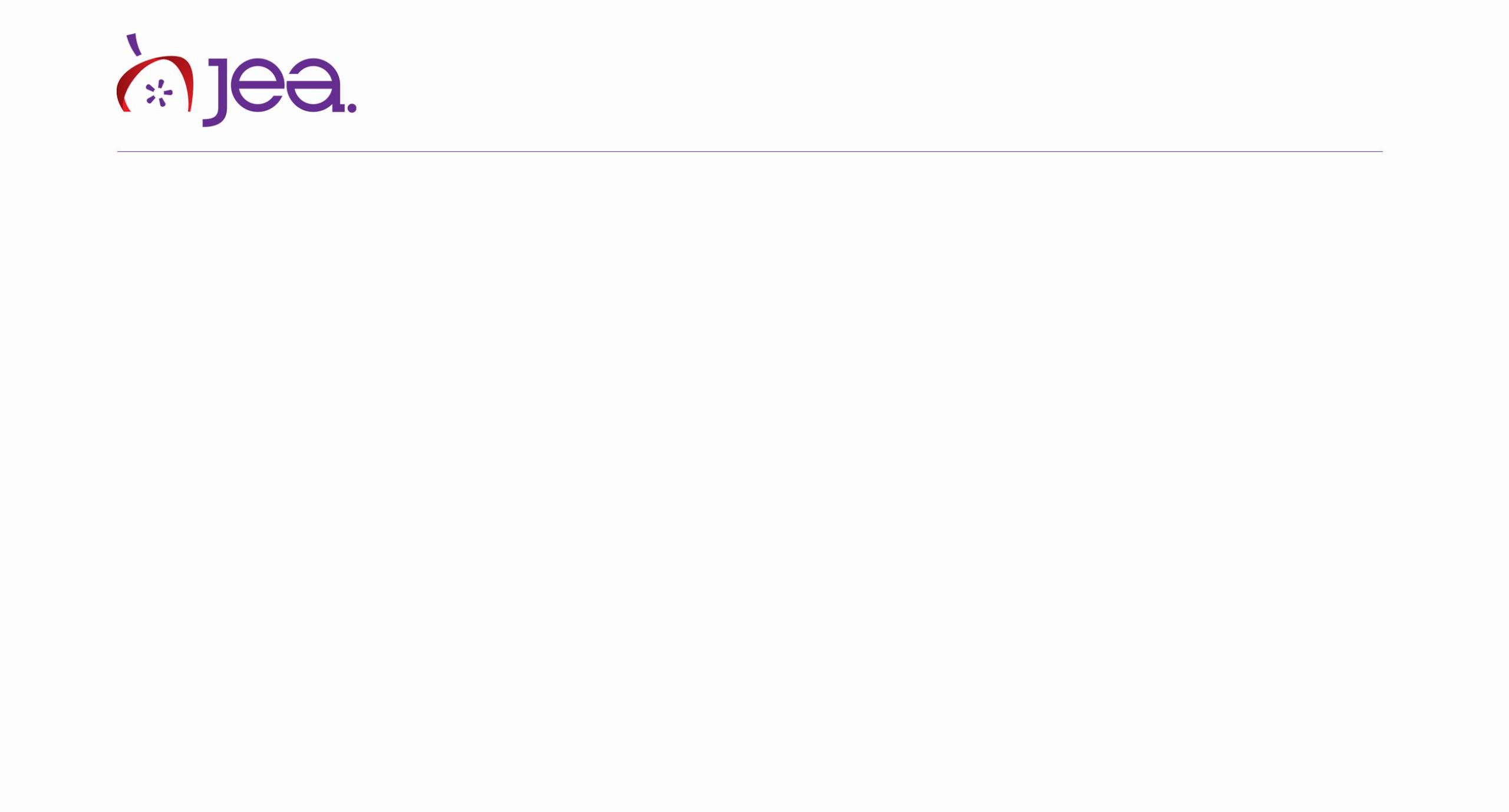 Ethical
Reporting
Law and Ethics
Practicing fair, balanced and accurate journalism
Day 2
The question of the day (again):
How do I practice fair, balanced and accurate journalism that is also complete and coherent?
Review
During our last class meeting, we ended by working through a scenario in pairs. Today, we will work through a scenario in a larger group. 

You will be graded as a group today.
[Speaker Notes: Take the first five minutes of class to review using slides 3-5.]
Before we start …
What did you learn from the last class meeting?
[Speaker Notes: Students may discuss keeping all people in mind and making sure all information has been verified before publishing the material. The Engagement questions are on the next slide.]
Engagement questions:
What do I owe my sources?
What do I owe my readers?
What do I owe my fellow journalists?
What do we owe our publication? Our school?
Now it’s time to practice.
Get into a group of five.

Number off from 1-5. Remember your number.
Your number corresponds to your role.
1 - writer/editor
2 - source
3 - adviser 
4 - administrator 
5 - parent
For this exercise, you will role play a scenario. You will work through this sample from someone else’s perspective. 

You will be graded on the group’s ability to think through the issue using the Engagement Questions.
Read your scenario. 

Remember, you are approaching this scenario from the assigned person’s perspective. Make a list of the players and their perspective.

After you have discussed the situation from the perspective, the group must decide what to do. Include how you would work with each person.
[Speaker Notes: Give students 10 minutes to work through the scenario using the next slide.]
Presentation expectations
During the presentation, you will need to describe your scenario, talk about how you would interact with all interested parties, and your final decision on whether to run the story.
[Speaker Notes: Teacher should pass out the rubric to the class. Each group should put all names on the rubric. Teacher will use the rubric as each group presents.]
Evaluate the scenario
Answer the following:
• What do I owe my sources?
• What do I owe my readers?
• What do I owe my fellow journalists?
• What do we owe our publication? Our school?
[Speaker Notes: Project this while students are working. After 10 minutes, students should present their scenario and talk about how they came to that decision.]